основные направления обеспечения прав ребенка в российской федерации
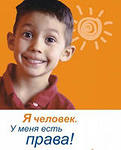 ФЗ «Об основных гарантиях прав ребенка в Российской Федерации» 24 июля 1998 года N 124-ФЗ
Статья 6. Законодательные  гарантии прав ребенка в Российской Федерации
Ребенку от рождения принадлежат и гарантируются государством права и свободы человека и гражданина в соответствии с Конституцией Российской Федерации, общепризнанными принципами и нормами международного права, международными договорами Российской Федерации, настоящим Федеральным законом, Семейным кодексом Российской Федерации и другими нормативными правовыми актами Российской Федерации.
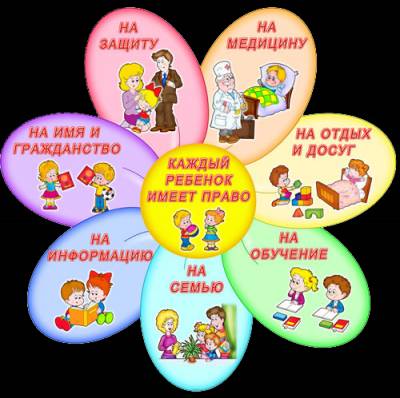 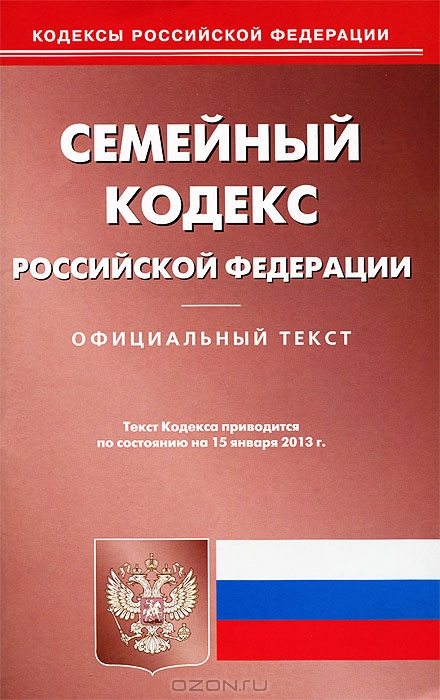 Семейный Кодекс Российской Федерации
Право ребенка жить и воспитываться в семье (статья 54)
Ребенком признается лицо, не достигшее возраста восемнадцати лет (совершеннолетия). 
2. Каждый ребенок имеет право жить и воспитываться в семье, насколько это возможно, право знать своих родителей, право на их заботу, право на совместное с ними проживание, за исключением случаев, когда это противоречит его интересам. 
Ребенок имеет права на воспитание своими родителями, обеспечение его интересов, всестороннее развитие, уважение его человеческого достоинства. 
При отсутствии родителей, при лишении их родительских прав и в других случаях утраты родительского попечения право ребенка на воспитание в семье обеспечивается органом опеки и попечительства в порядке, установленном главой 18 настоящего Кодекса.
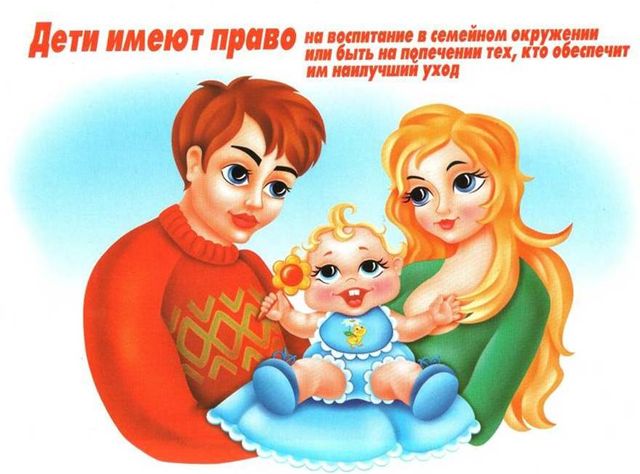 Право ребенка на общение с родителями и другими родственниками  (статья 55)
1. Ребенок имеет право на общение с обоими родителями, дедушкой, бабушкой, братьями, сестрами и другими родственниками. Расторжение брака родителей, признание его недействительным или раздельное проживание родителей не влияют на права ребенка. 
В случае раздельного проживания родителей ребенок имеет право на общение с каждым из них. Ребенок имеет право на общение со своими родителями также в случае их проживания в разных государствах. 
2. Ребенок, находящийся в экстремальной ситуации (задержание, арест, заключение под стражу, нахождение в лечебном учреждении и другое), имеет право на общение со своими родителями и другими родственниками в порядке, установленном законом.
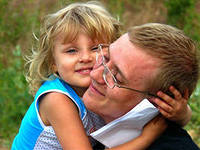 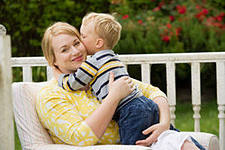 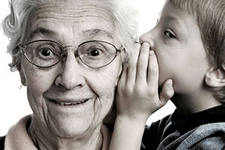 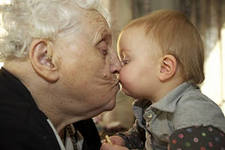 Право ребенка на защиту (статья 56)
Ребенок имеет право на защиту своих прав и законных интересов. 

Защита прав и законных интересов ребенка осуществляется родителями (лицами, их заменяющими), а в случаях, предусмотренных настоящим Кодексом, органом опеки и попечительства, прокурором и судом.
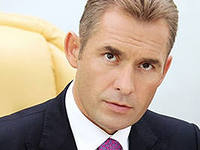 2. Ребенок имеет право на защиту от злоупотреблений со стороны родителей (лиц, их заменяющих). 

При нарушении прав и законных интересов ребенка, в том числе при невыполнении или при ненадлежащем выполнении родителями (одним из них) обязанностей по воспитанию, образованию ребенка либо при злоупотреблении родительскими правами, ребенок вправе самостоятельно обращаться за их защитой в орган опеки и попечительства, а по достижении возраста четырнадцати лет в суд.
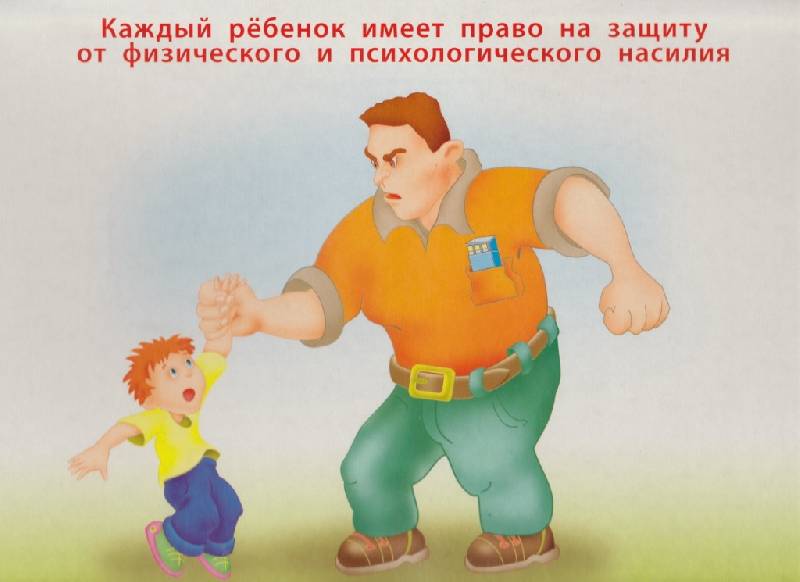 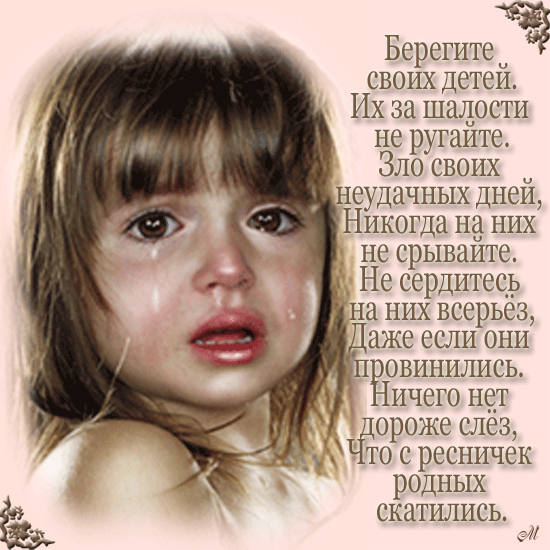 3. Должностные лица организаций и иные граждане, которым станет известно об угрозе жизни или здоровью ребенка, о нарушении его прав и законных интересов, обязаны сообщить об этом в орган опеки и попечительства по месту фактического нахождения ребенка. 
      При получении таких сведений орган опеки и попечительства обязан принять необходимые меры по защите прав и законных интересов ребенка.
Право ребенка выражать свое мнение (статья 57)
Ребенок вправе выражать свое мнение при решении в семье любого вопроса, затрагивающего его интересы, а также быть заслушанным в ходе любого судебного или административного разбирательства. Учет мнения ребенка, достигшего возраста десяти лет, обязателен, за исключением случаев, когда это противоречит его интересам. В случаях, предусмотренных настоящим Кодексом (статьи 59, 72, 132, 134, 136, 143, 154), органы опеки и попечительства или суд могут принять решение только с согласия ребенка, достигшего возраста десяти лет.
Имущественные права ребенка (статья 60)
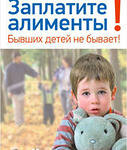 1. Ребенок имеет право на получение содержания от своих родителей и других членов семьи. 
2. Суммы, причитающиеся ребенку в качестве алиментов, пенсий, пособий, поступают в распоряжение родителей (лиц, их заменяющих) и расходуются ими на содержание, воспитание и образование ребенка.
ПРАВА И ОБЯЗАННОСТИ РОДИТЕЛЕЙ
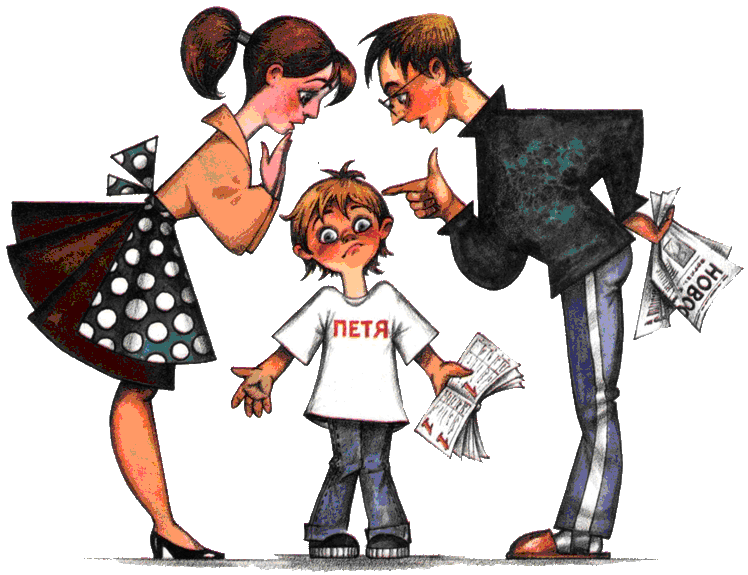 Равенство прав и обязанностей родителей (статья 61)
2. Родительские права, предусмотренные настоящей главой, прекращаются по достижении детьми возраста восемнадцати лет (совершеннолетия), а также при вступлении несовершеннолетних детей в брак и в других установленных законом случаях приобретения детьми полной дееспособности до достижения ими совершеннолетия.
1. Родители имеют равные права и несут равные обязанности в отношении своих детей (родительские права).
Права и обязанности родителей по воспитанию и образованию детей (статья 63)
Родители имеют право и обязаны воспитывать своих детей. 

Родители несут ответственность за воспитание и развитие своих детей. Они обязаны заботиться о здоровье, физическом, психическом, духовном и нравственном развитии своих детей. 

Родители имеют преимущественное право на воспитание своих детей перед всеми другими лицами.
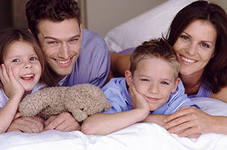 Права и обязанности родителей по воспитанию и образованию детей (статья 63)
2. Родители обязаны обеспечить получение детьми основного общего образования и создать условия для получения ими среднего (полного) общего образования. 
Родители с учетом мнения детей имеют право выбора образовательного учреждения и формы получения образования детьми.
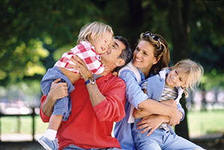 Осуществление родительских прав (статья 65)
Родительские права не могут осуществляться в противоречии с интересами детей.
Все вопросы, касающиеся воспитания и образования детей, решаются родителями по их взаимному согласию исходя из интересов детей и с учетом мнения детей.
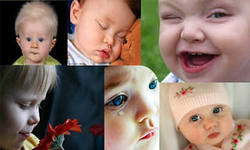 3. Место жительства детей при раздельном проживании родителей устанавливается соглашением родителей.
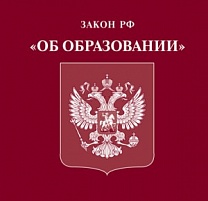 Закон «Об образовании» Российской Федерации
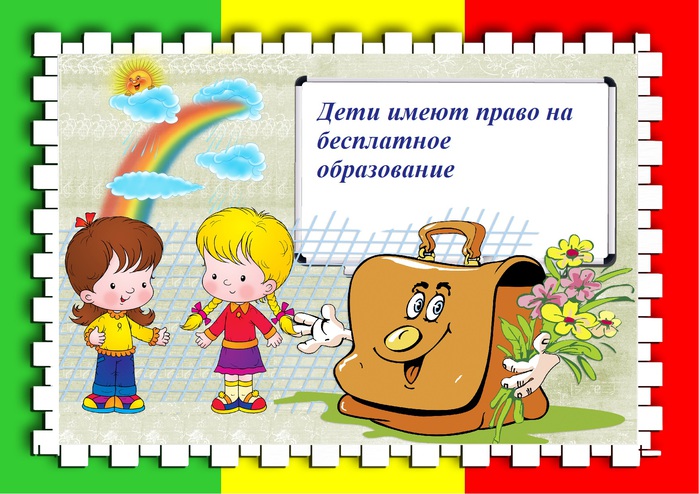 Права и обязанности родителей (статья 52)
Родители имеют право выбирать формы  образования, образовательные учреждения, защищать законные права и интересы ребенка, принимать участие в управлении образовательным учреждением.
Родители обязаны обеспечить получение детьми основного общего образования и создать условия для получения ими среднего (полного) общего образования.
Права и обязанности родителей (статья 52)
Родители обязаны выполнять устав образовательного учреждения.
Родители детей, посещающих ДОУ (муниципальные) имеют право на получение компенсации части платы за содержание ребенка в данном учреждении.
Родители имеют право дать ребенку начальное общее, основное общее, среднее (полное) общее образование в семье.
Неисполнение родительских обязанностей
Наложение штрафа (статья 5.35. Кодекса об административных правонарушениях РФ )
Уголовная ответственность 
(статья 156 Уголовного Кодекса РФ)
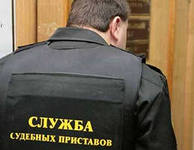 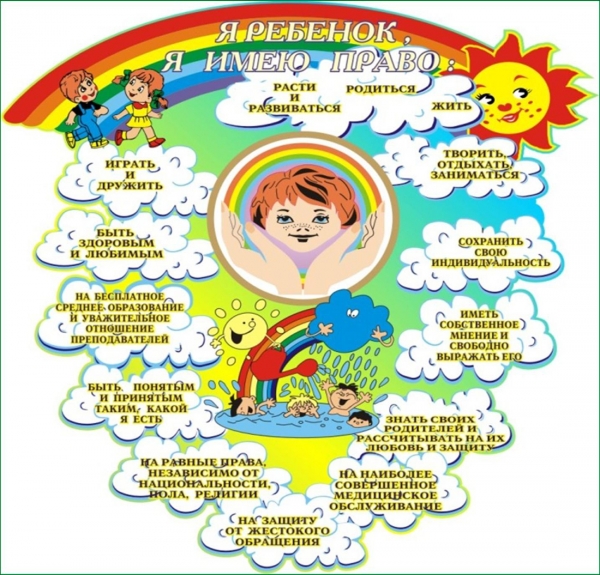 Спасибо за внимание